Zbivanja u Sovjetskom Savezu i Njemačkoj
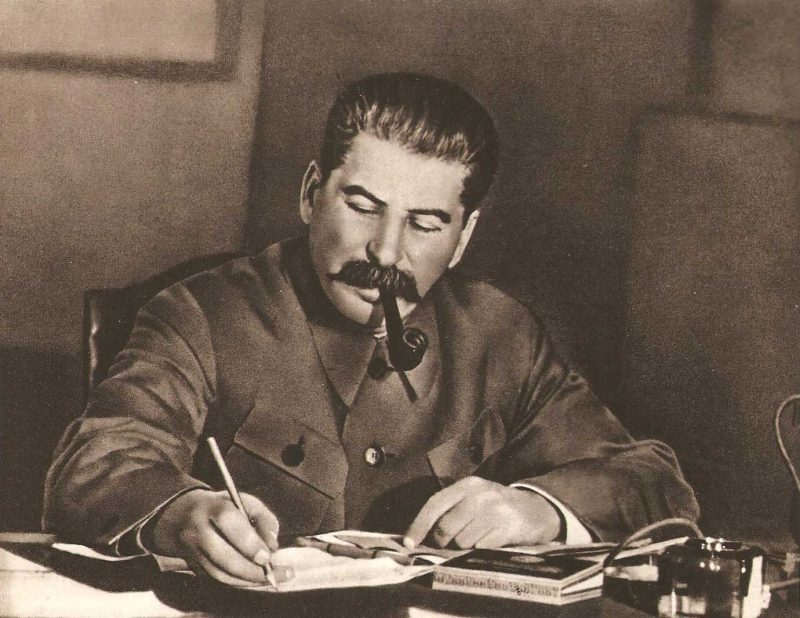 Staljinova vlast
Josif Visarionovič Džuagašvili Staljin (1879.-1953.)
potpuna kontrola nad državom, rješavanje 
  konkurencije, proces kolektivizacije
kolhozi i sovhozi
„petogodišnji planovi” – pretvaranje države u industrijsku zemlju
strahovlada – NKVD; slanje u sibirske logore gulage
kult ličnosti – slike, nazivi gradova, tumačenje komunizma, znanost, umjetnost
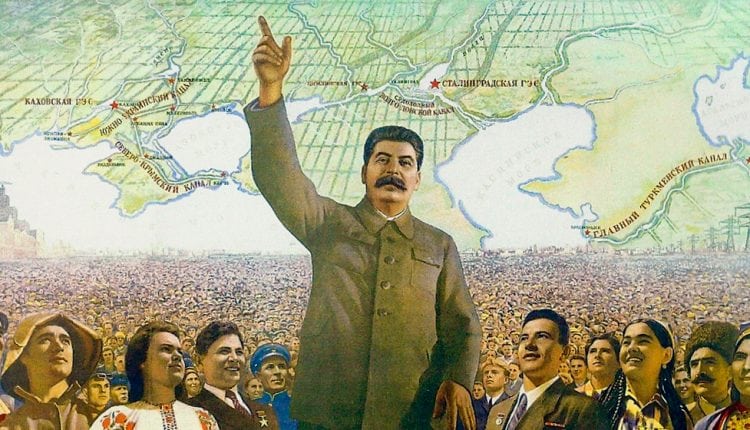 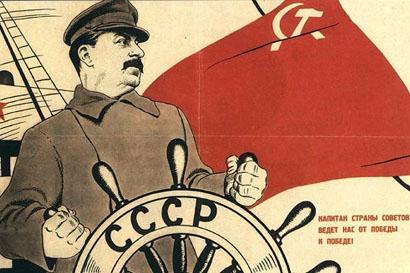 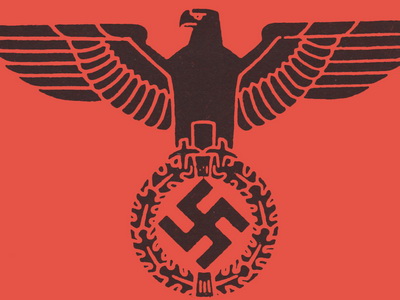 nacizam
Nacionalsocijalistička njemačka radnička 
  stranka (NSDAP) - vođa stranke Adolf Hitler
neuspješan Münchenski puč 1923.g. – Hitler zatvoren
uspon na vlast nakon izbijanja velike gospodarske krize
Hitler postaje kancelar 1933.g.
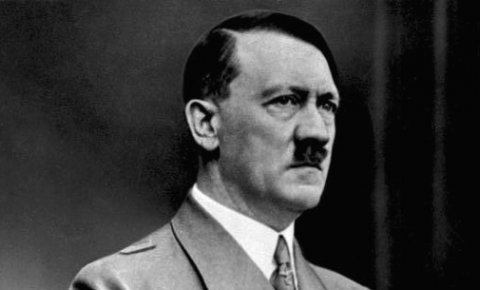 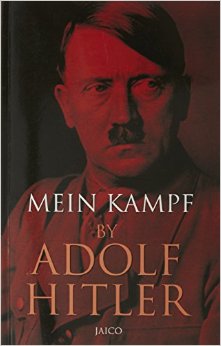 politički program  - knjiga Mein Kampf
pripadanje nadmoćnoj arijskoj rasi, antisemitizam, 
  poništenje versajskog ugovora, proširenje „Lebensrauma”
širenje propagande – Joseph Göbbels
Führer – Treći Reich
kult ličnosti, kontrola društva, iseljavanje neistomišljenika i Židova
Nürnberški zakoni 1935.g. - Židovi postali građani drugog reda
Kristalna noć 1938.g. – ubijanje Židova, paljenje kuća i sinagoga
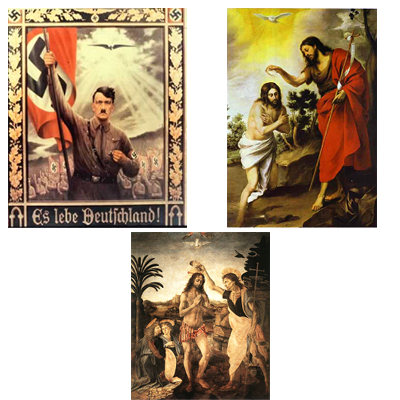